Kinds of Sentences
Lesson 3
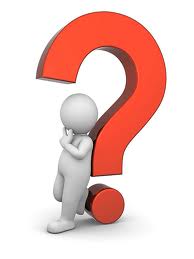 A sentence that ends in a question mark is called an…
interrogative
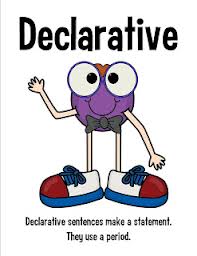 A declarative sentence ends with a …
period.
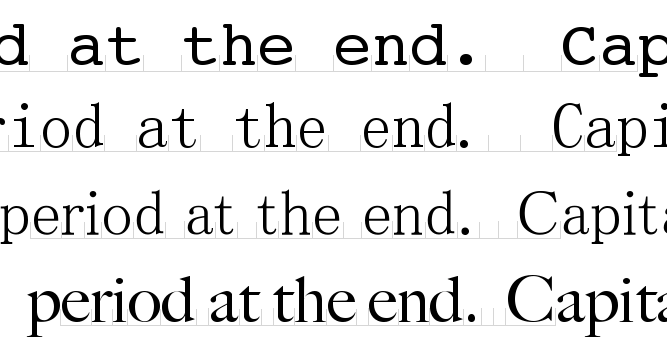 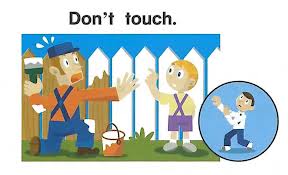 imperative
This is an example of what kind of sentence?
An imperative sentence is a command.
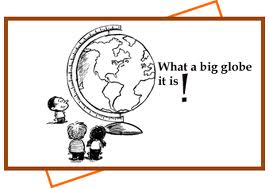 What kind of 
sentence is this?
Exclamatory!
statement
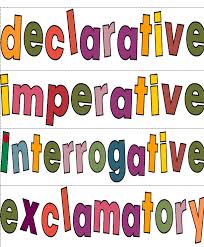 Make a “flip book” with four tabs.  

Each tab will have one of these four words on top.

Under each tab, give an example of the punctuation.
.  or ?or !

Under each tab write a sentence example .
command
exclamation
statement
question
command
question
exclamation